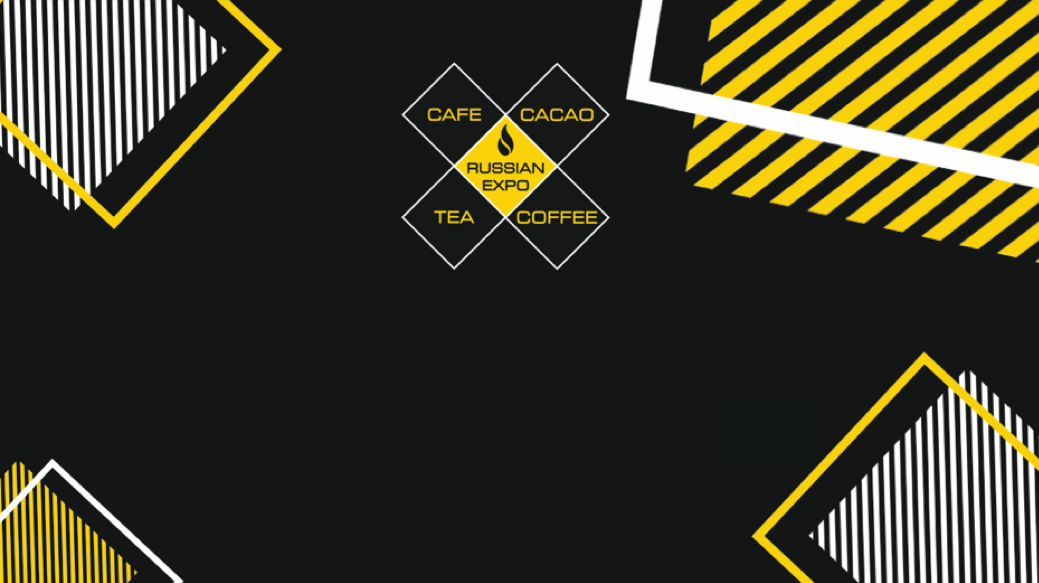 Биологическая коррекция вкуса
зелёного зерна
Михаил  Янченко
1
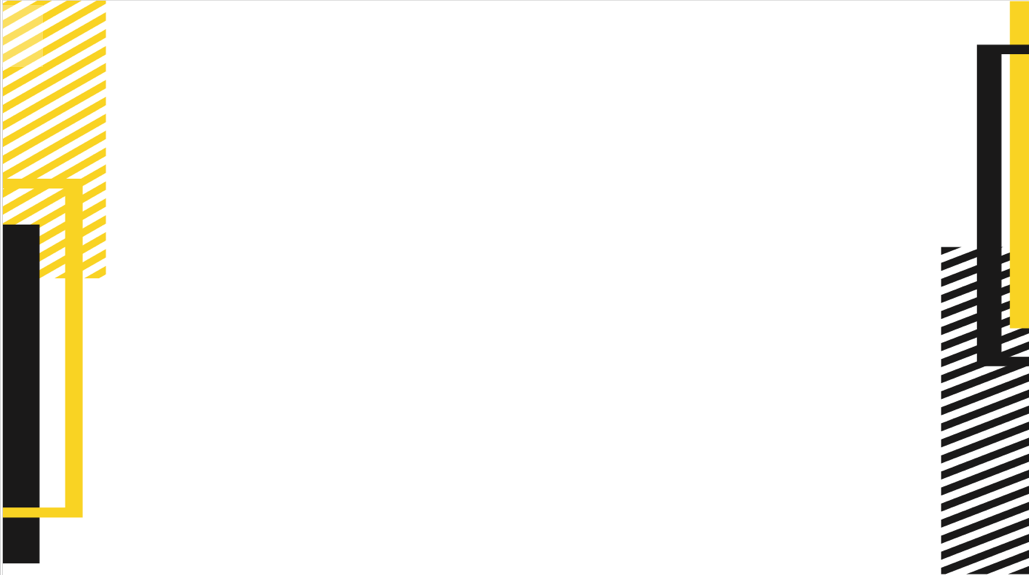 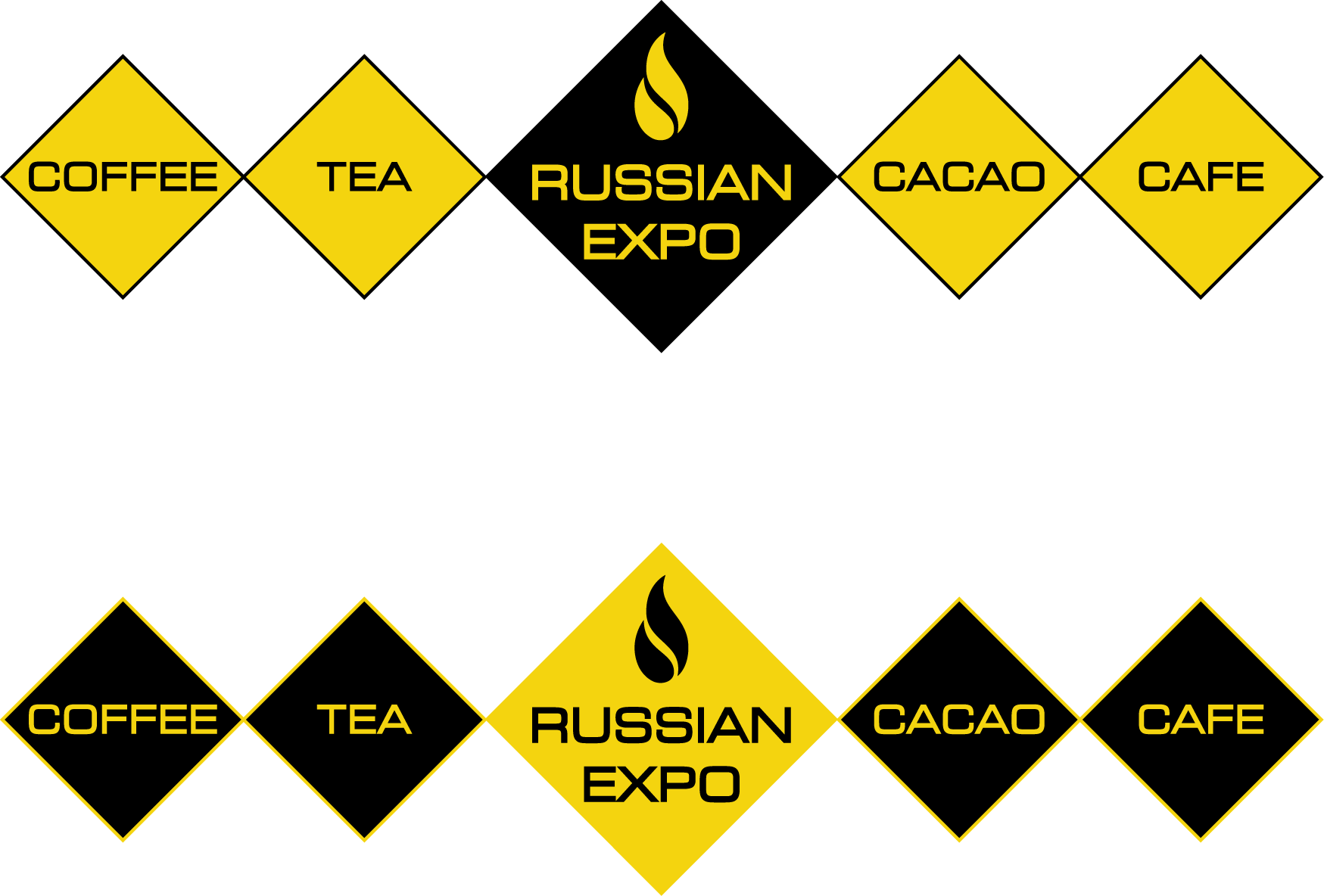 Биологическая коррекция вкуса зелёного зерна
Эта история об опыте, исследования которого длятся на протяжении
 трёх лет и о том, как к нему относится потребитель.
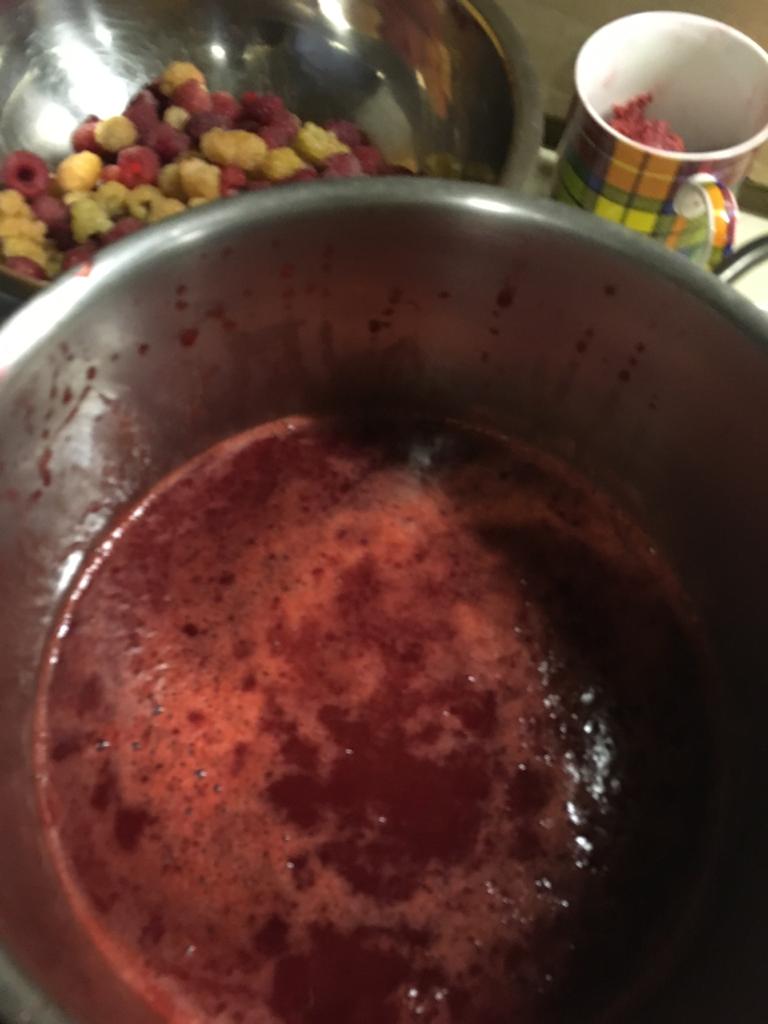 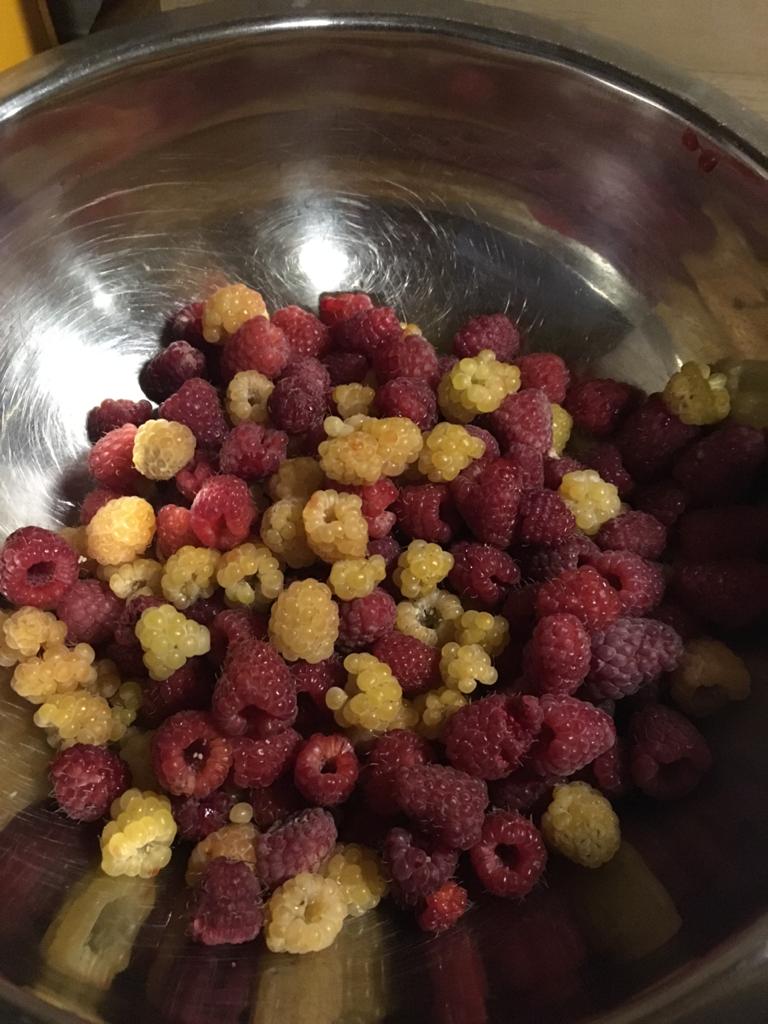 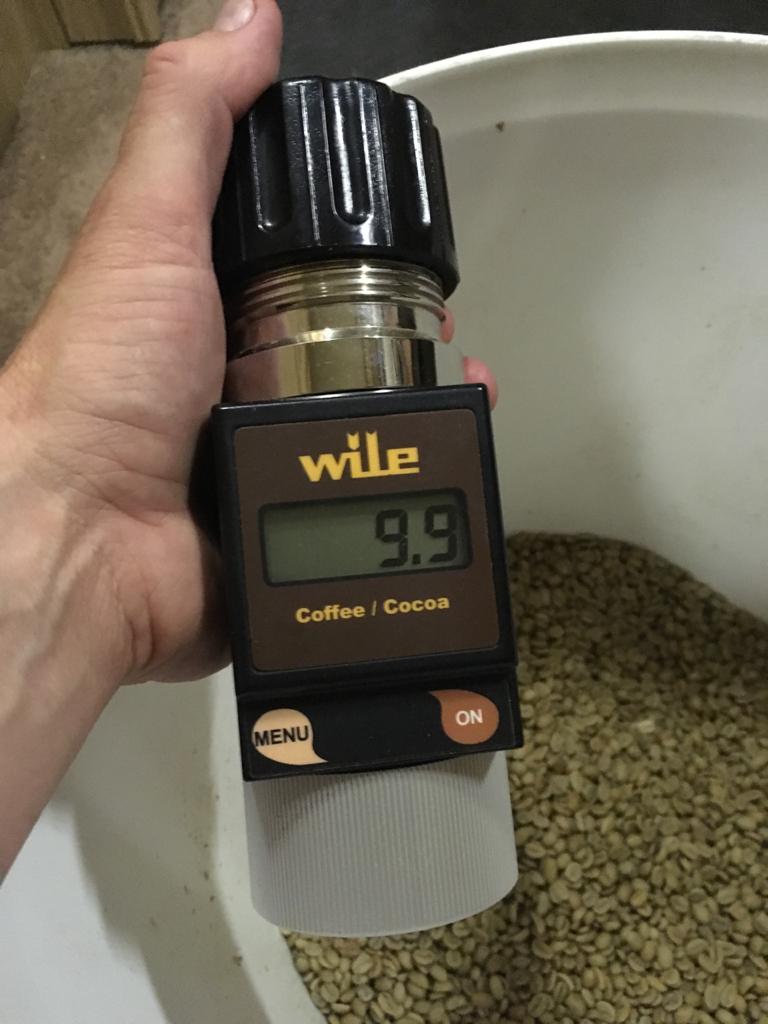 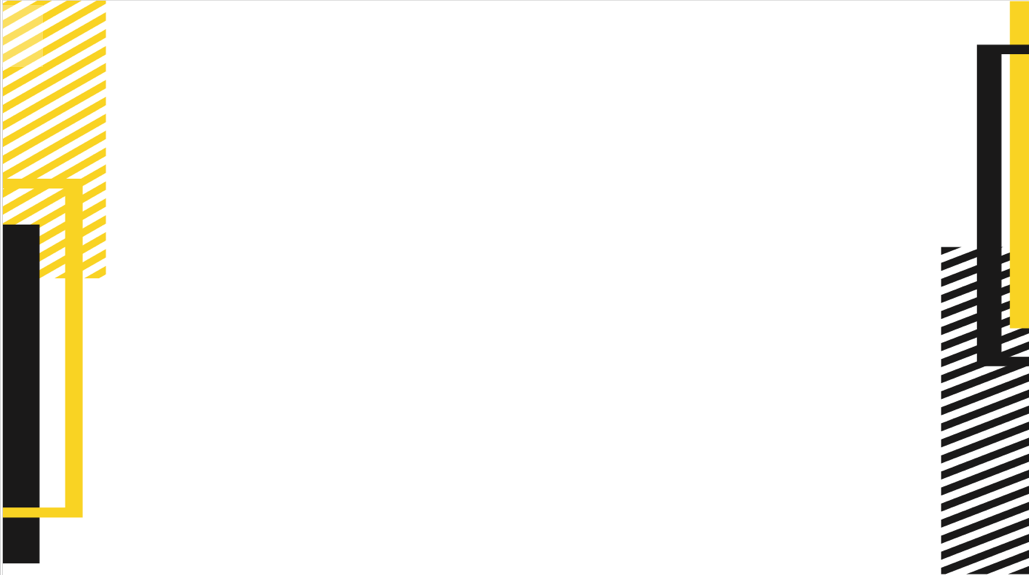 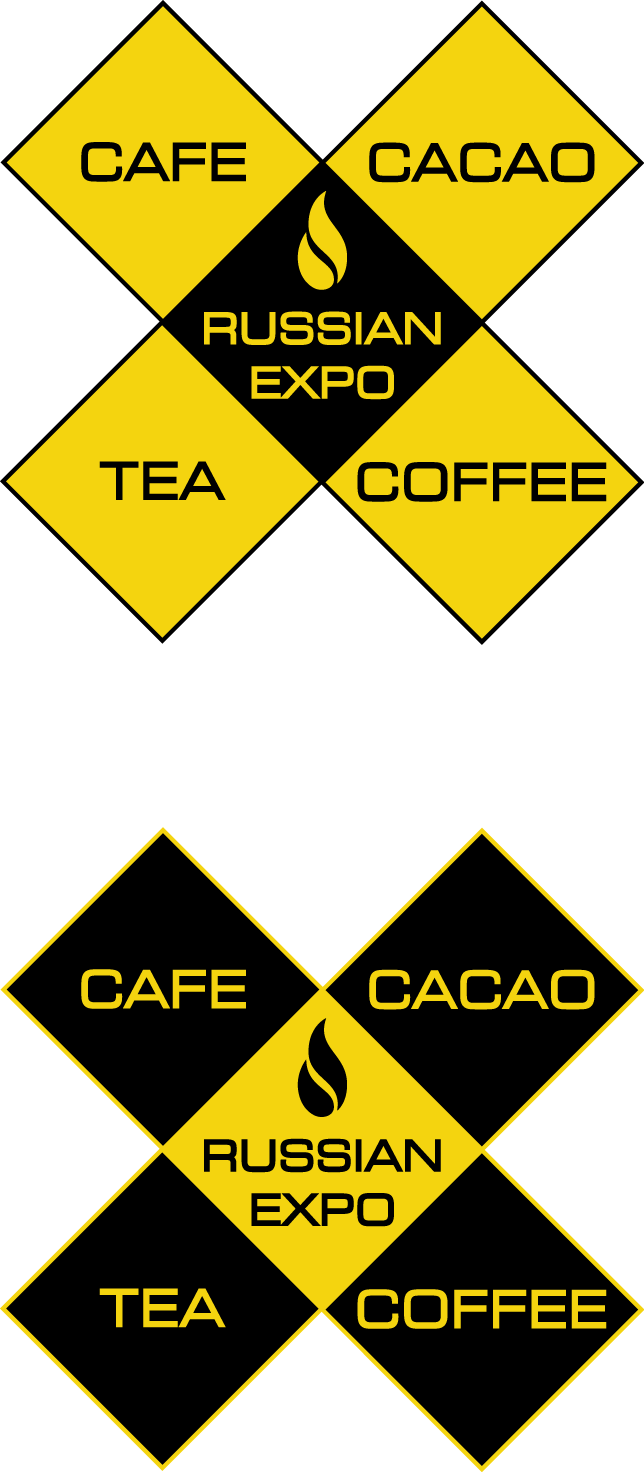 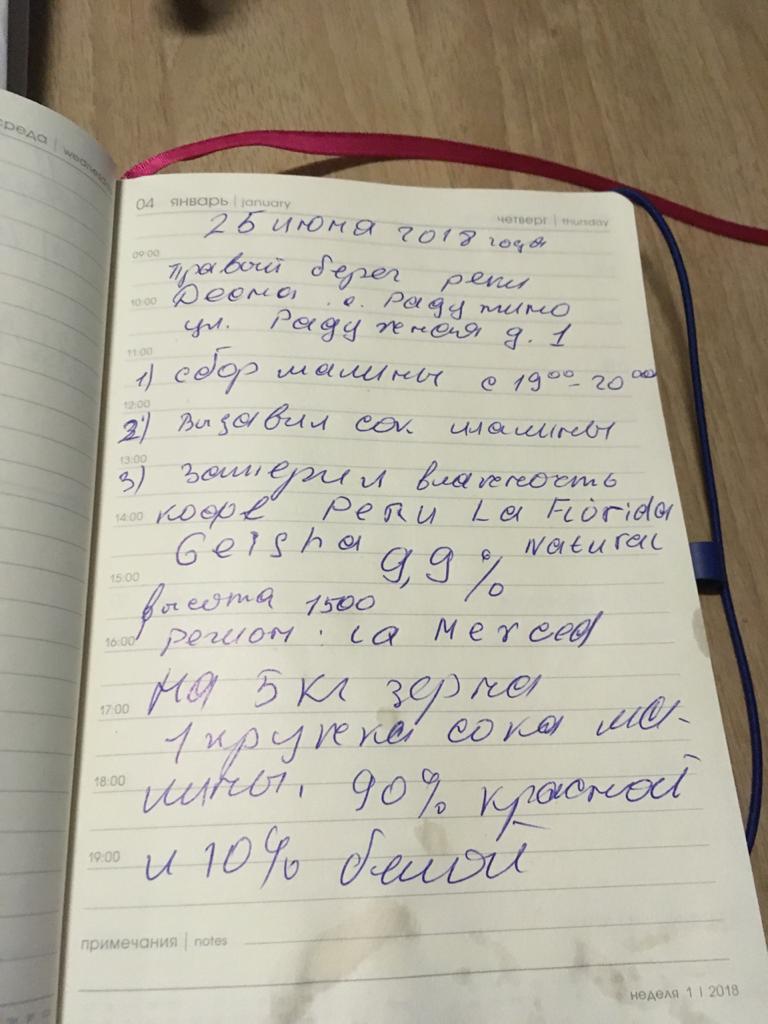 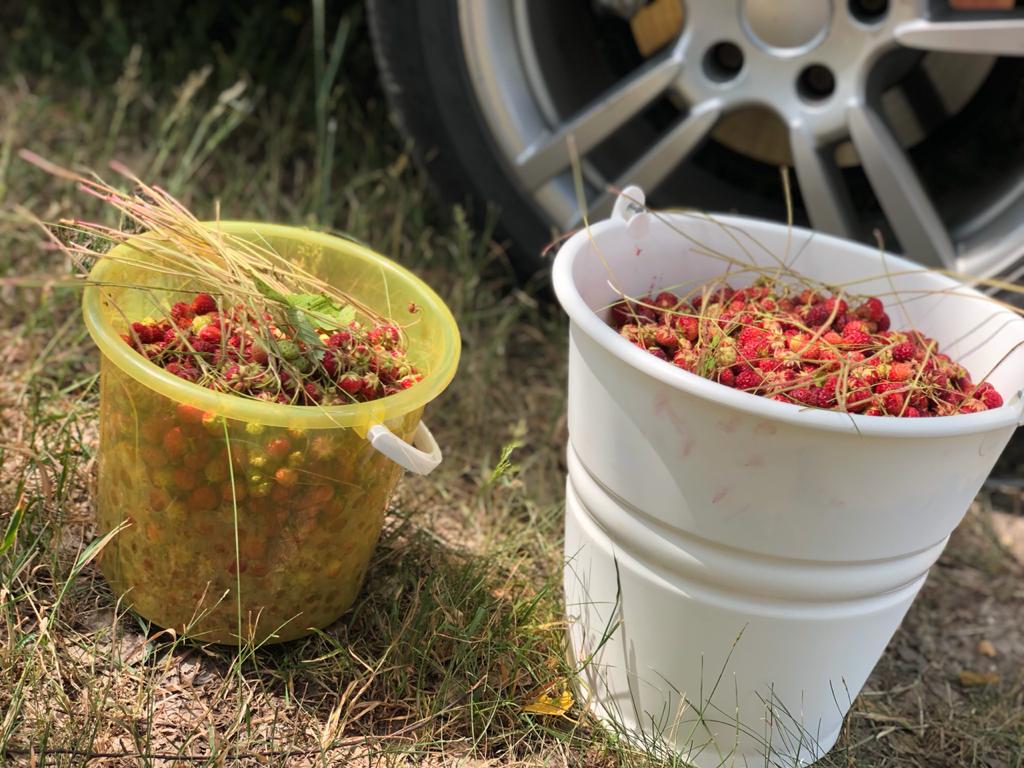 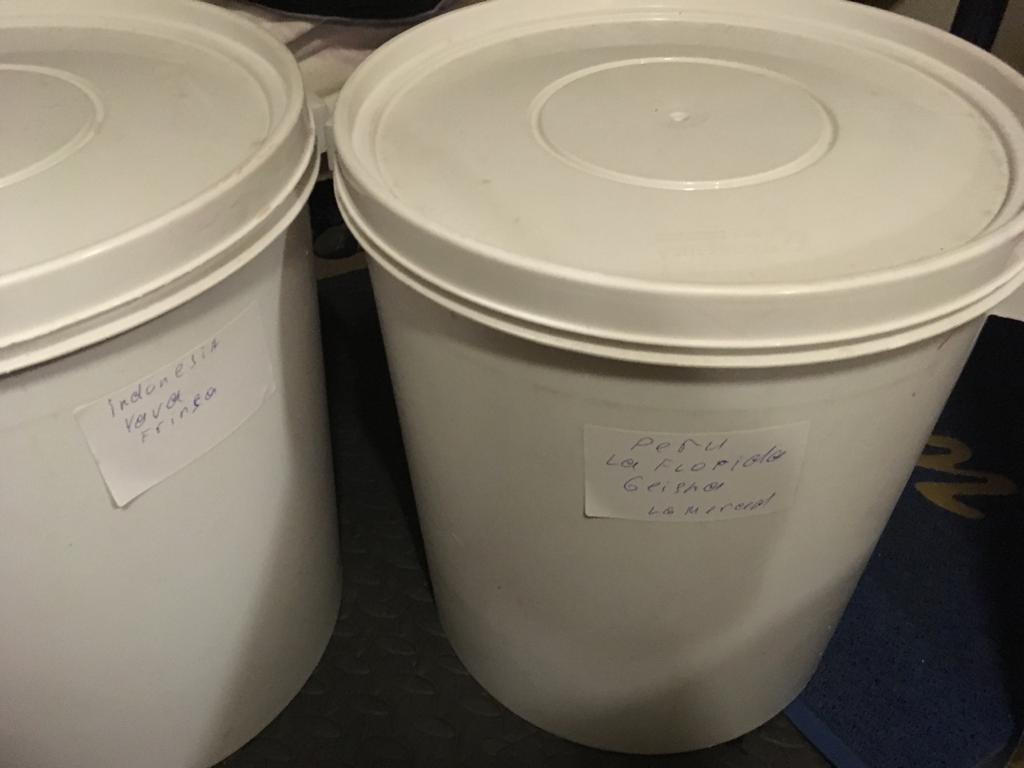 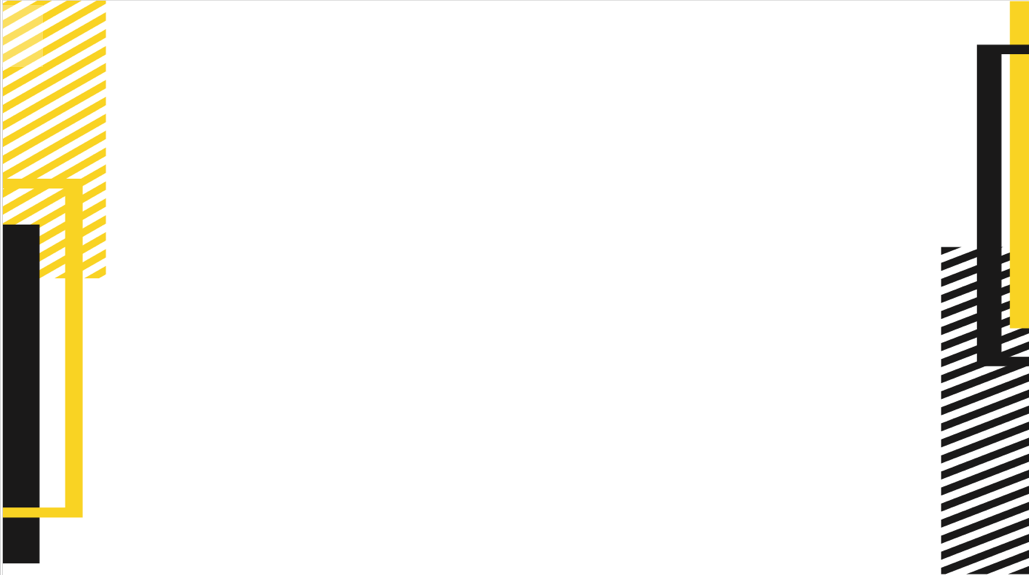 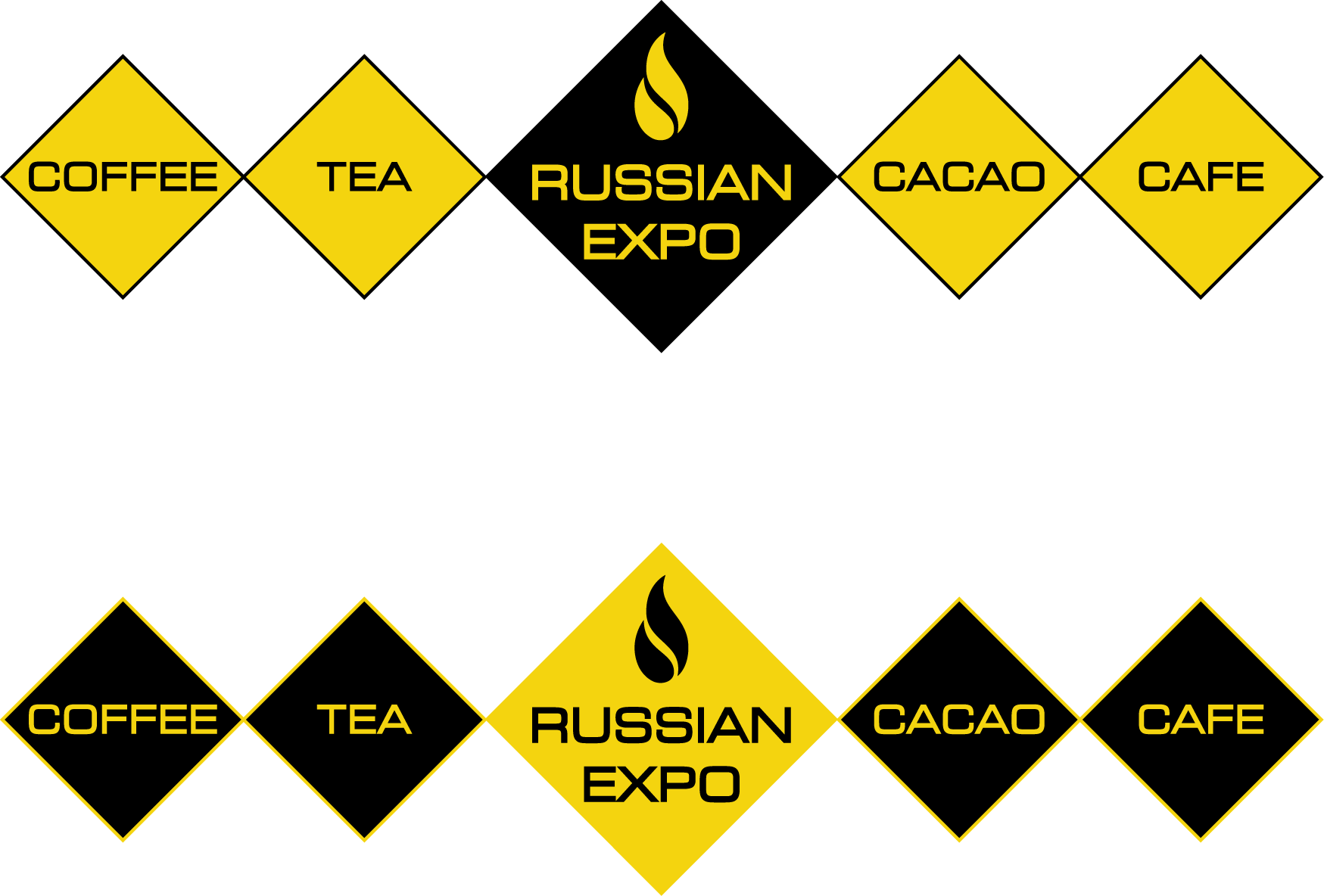 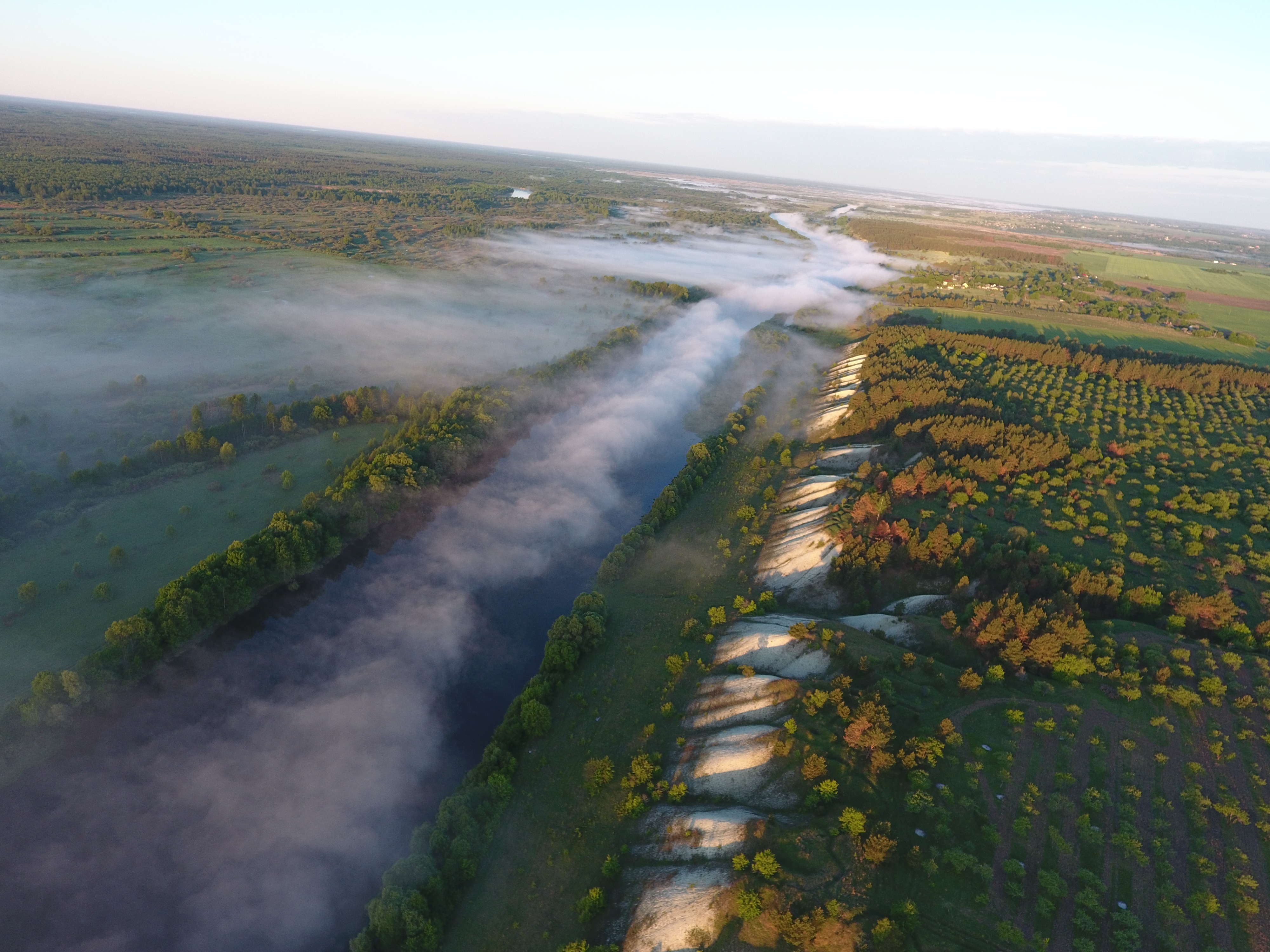 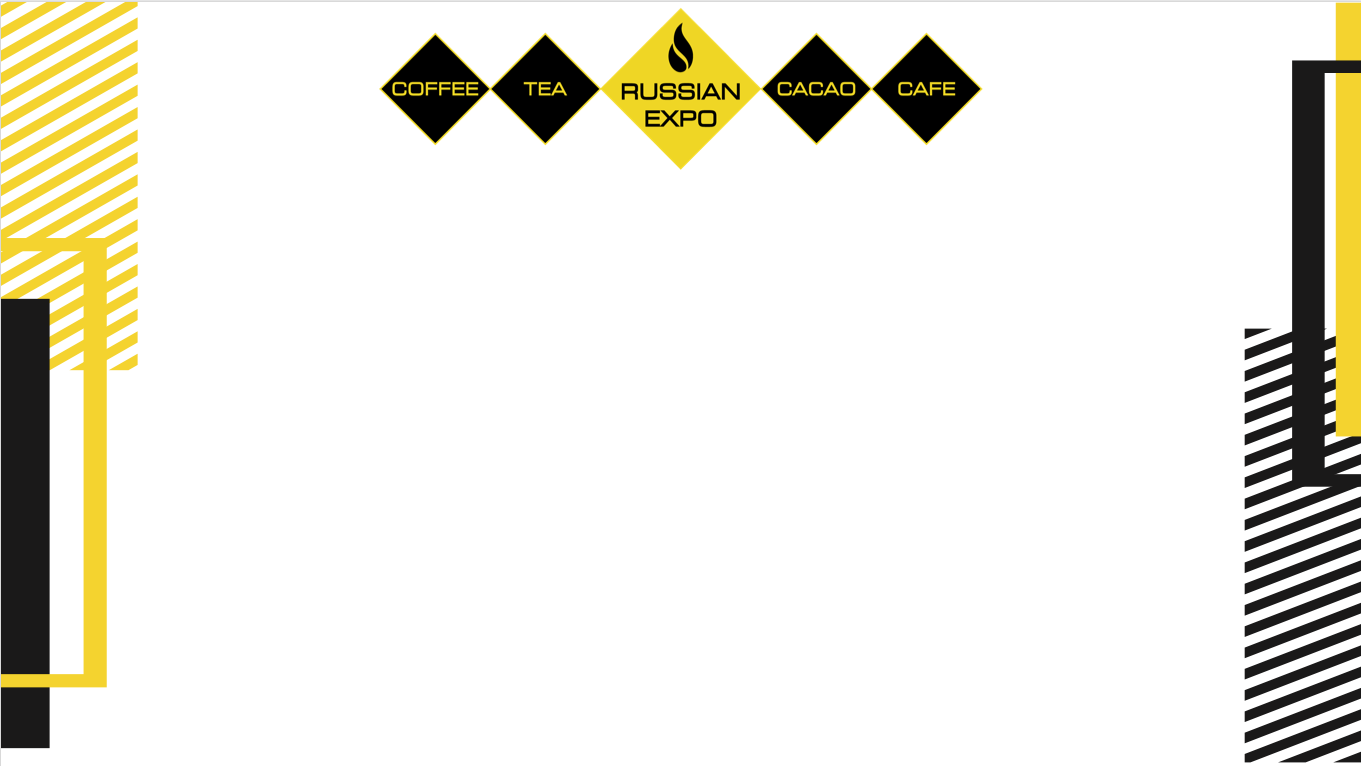 Суть процесса заключается в изменении органолептических свойств зелёного кофе 
на этапе, предшествующем обжарке, за счёт использования исключительно 
природных ингредиентов, не подвергавшихся ранее химическойобработке. 
Результат таких экспериментов называется «Biologically corrected coffee» 
или «Биологически скорректированныйкофе».
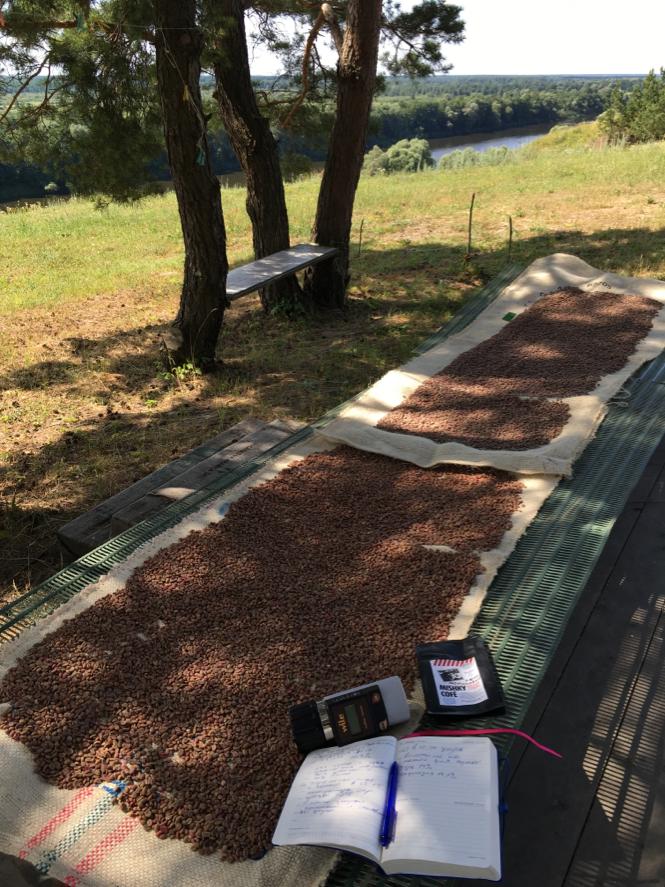 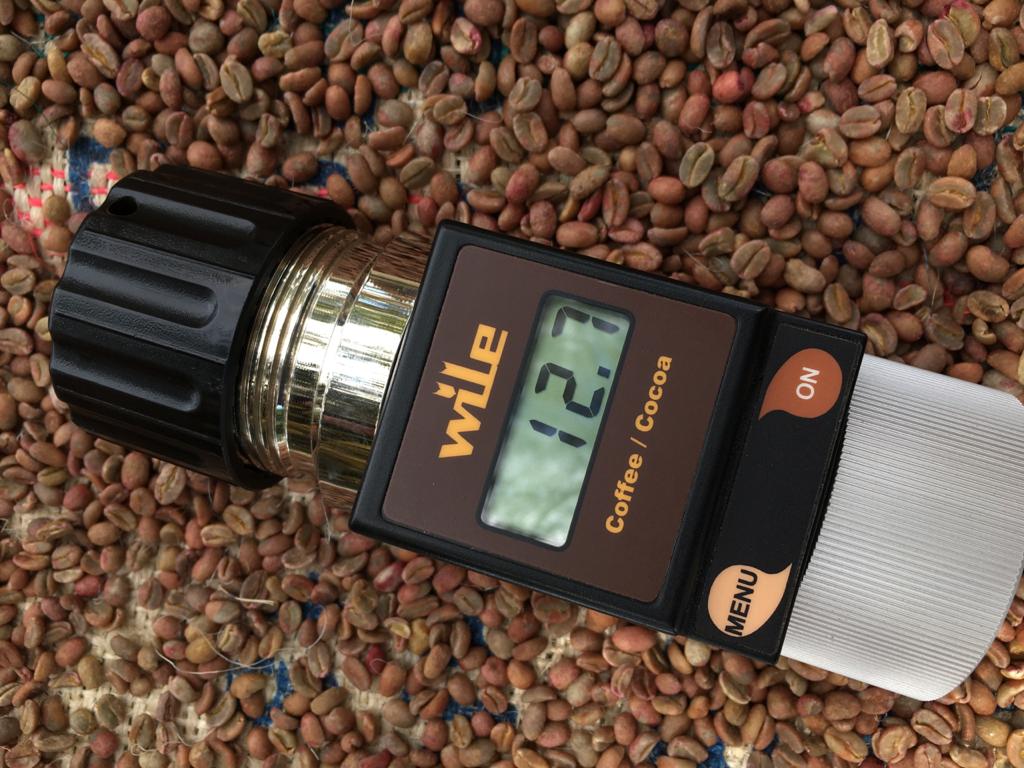 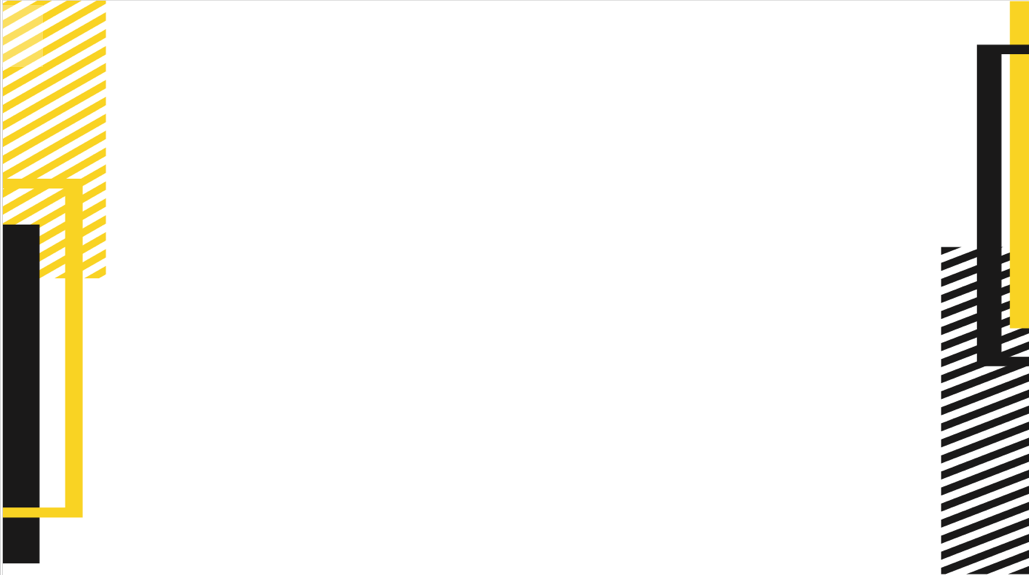 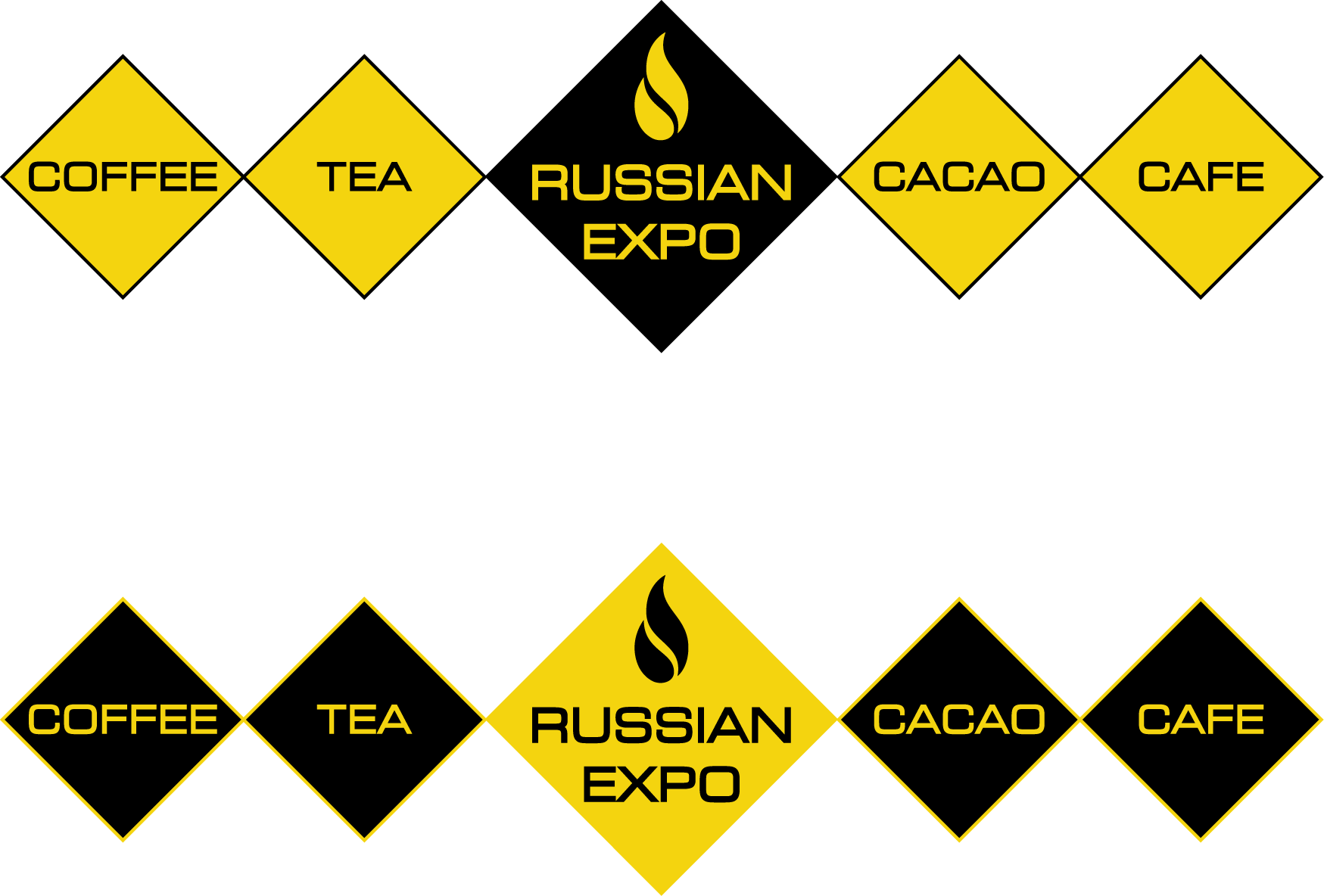 Продукт нацелен на потребителейкофе, желающих расширить привычную для себя палитру вкусов, не прибегая к использованию химических веществ (например, ненатуральных сиропов) и не тратя дополнительное время на поиск натуральных компонентов (например, варенья) для изменения вкуса готового напитка.
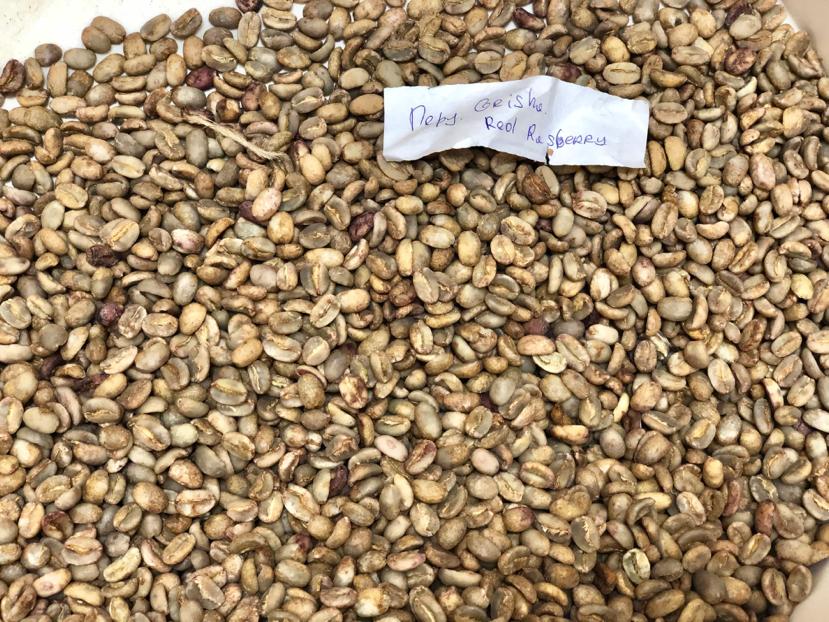 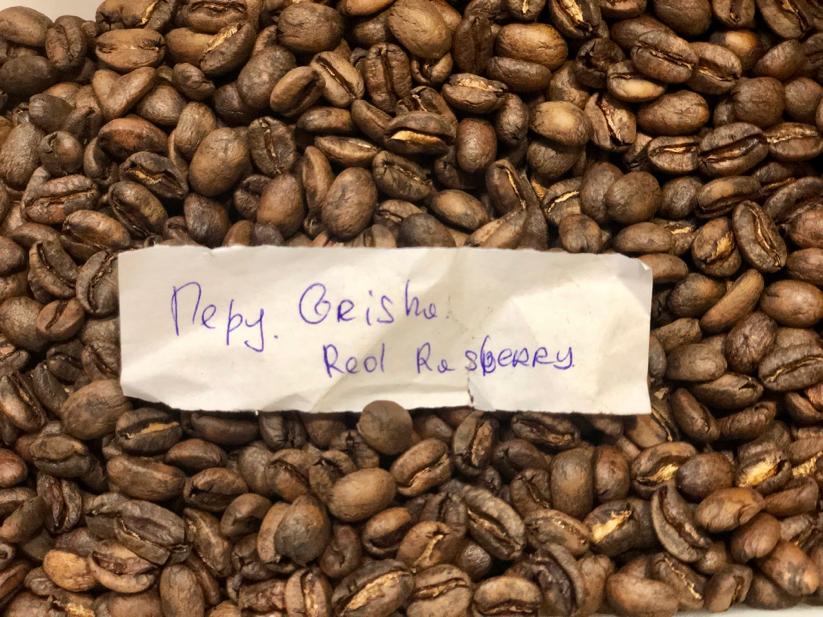 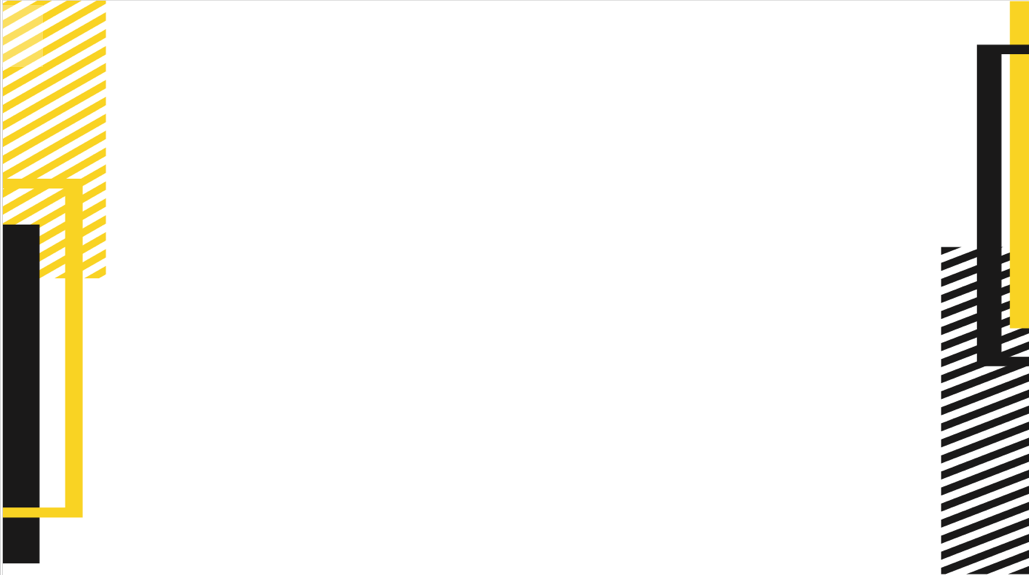 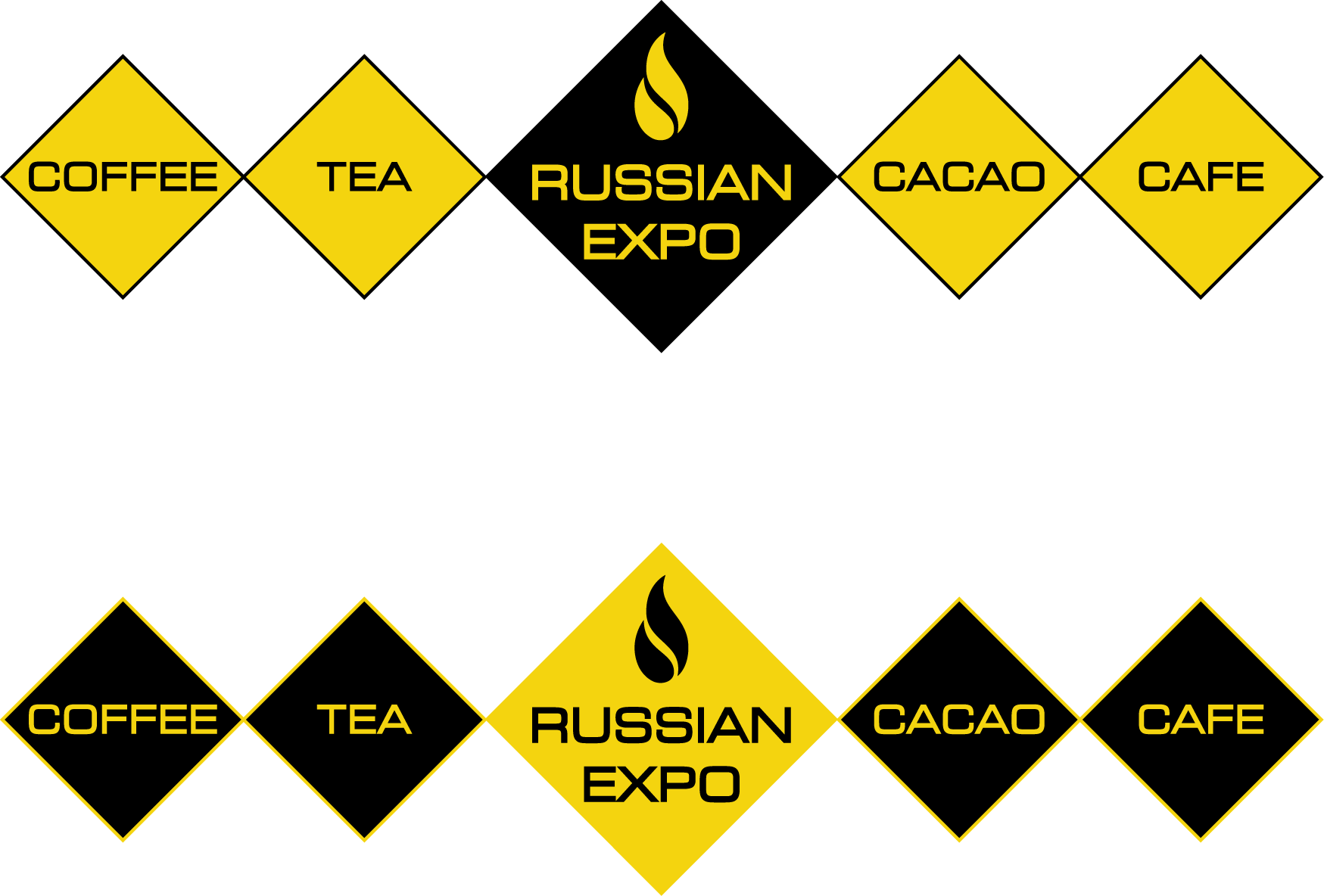 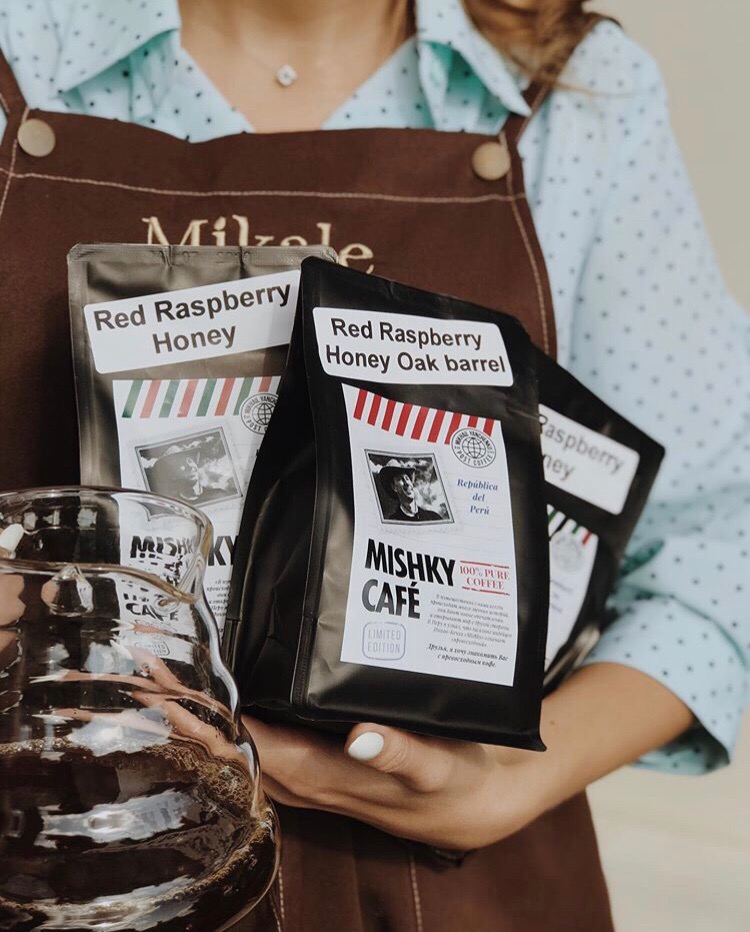 Благодаря такойферментации любо кофе приобретает совершенно новые оттенки вкуса.

Зелёное зерно замачивается и настаивается в соке краснойили желтой малины, дикойземляники и прочих ягод.

Конкретные вкусовые ноты зависят от используемого зерна и ягоды.
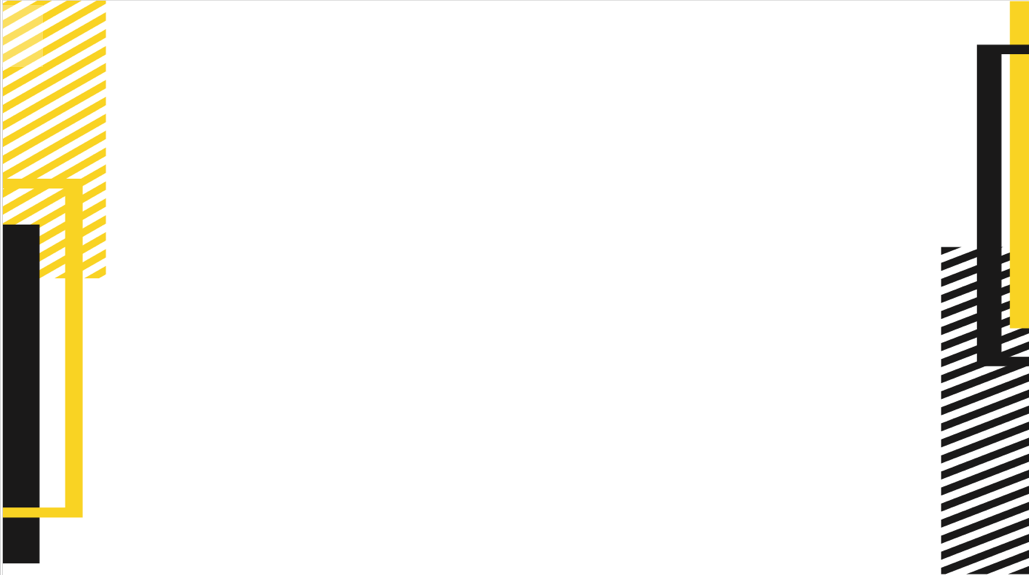 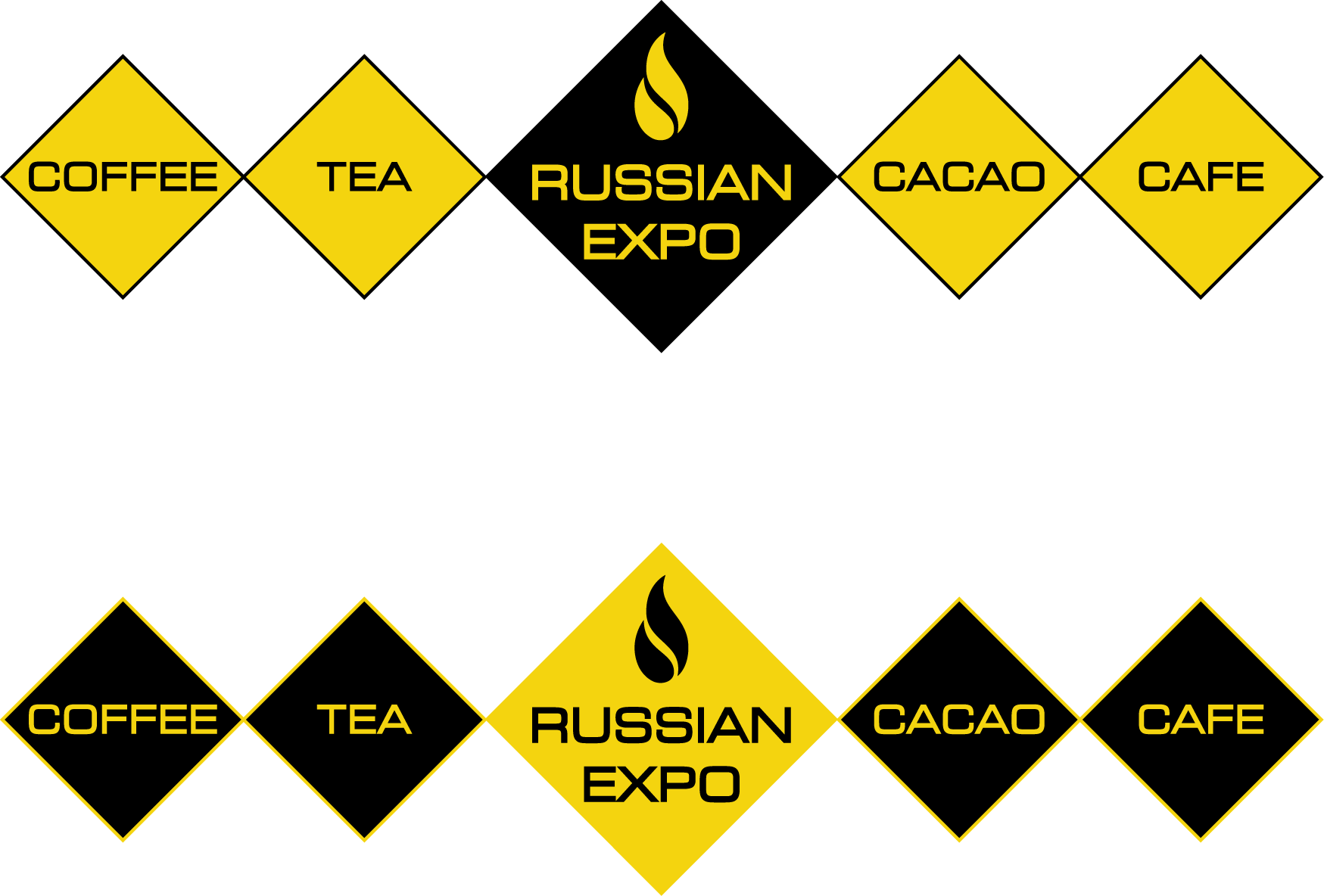 https://mikale.shop
@mikale_shop
@mikale.2b
@mikale.coffee.club
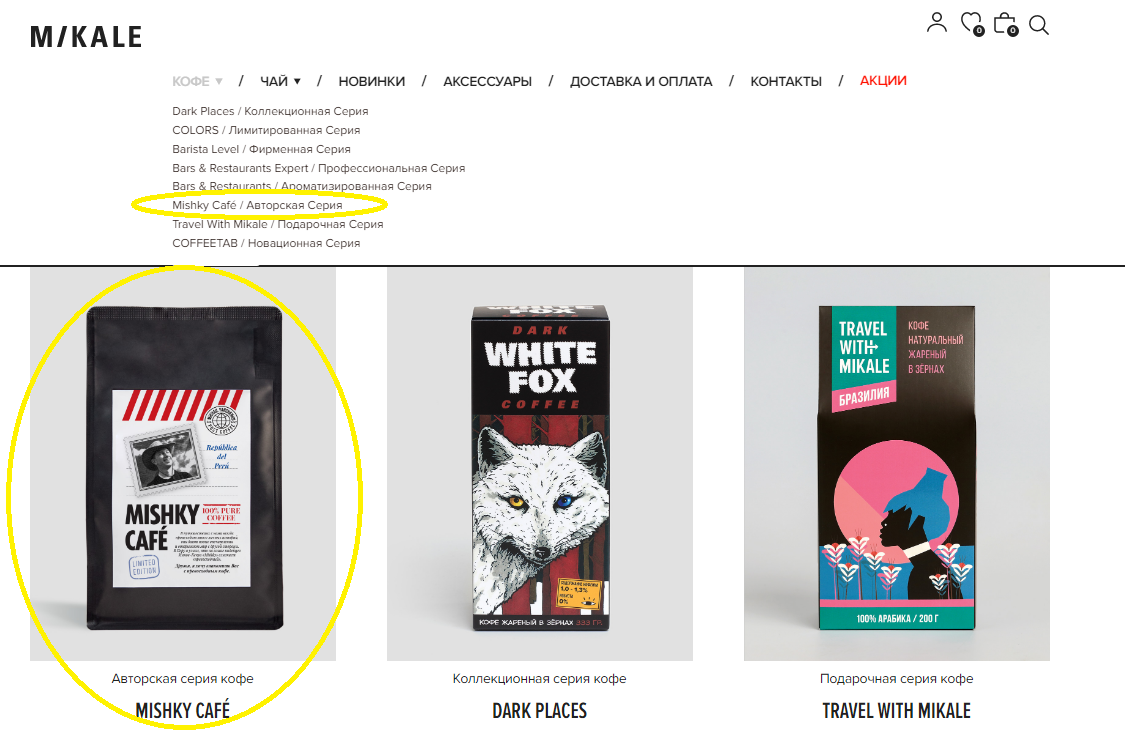